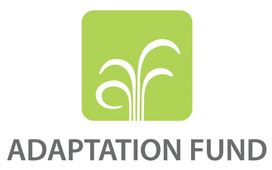 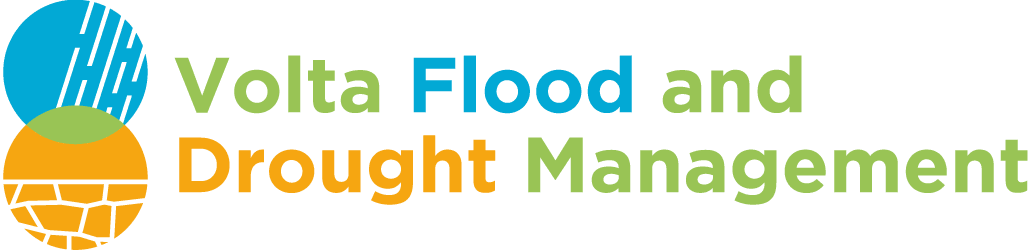 Title
Project Partners:
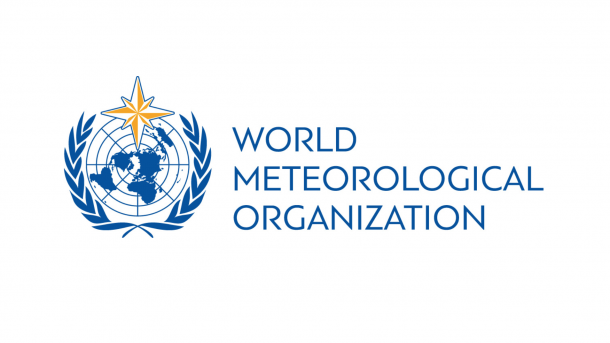 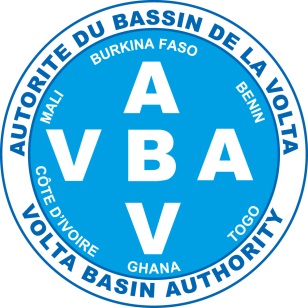 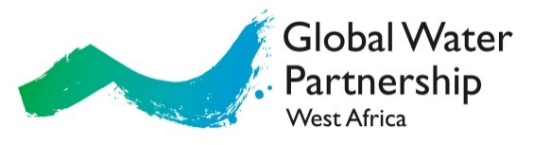 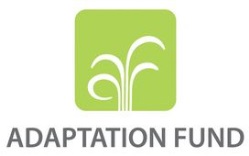 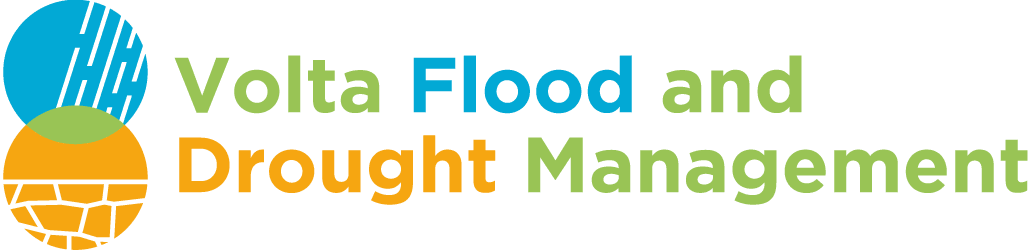 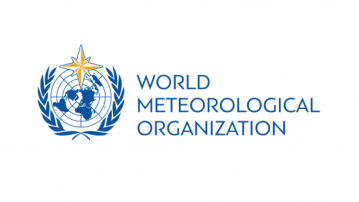 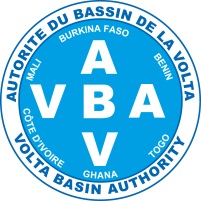 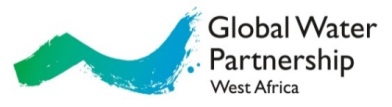 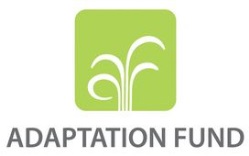 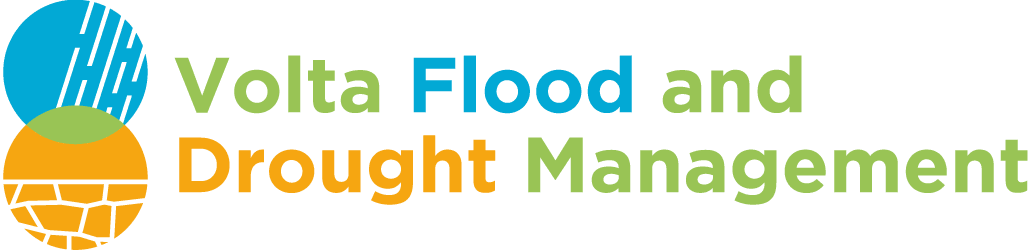 Thank you

Contact us: support@vfdm.info
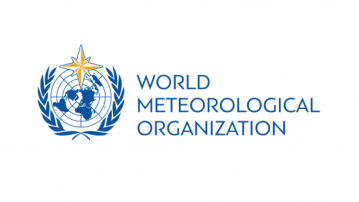 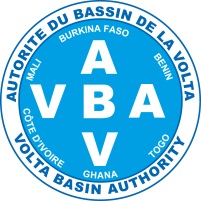 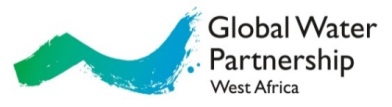